бюджет РОЖДЕСТВЕНСКОГО сельского поселения Дальнереченского муниципального  района на 2022год и на плановый период 2023 и 2024 годов
Что такое «Бюджет для граждан?»
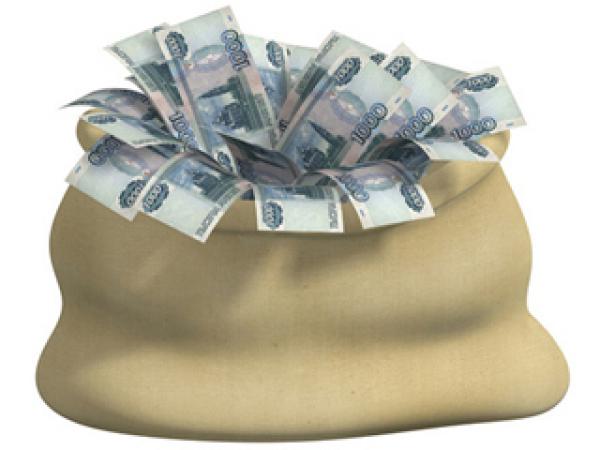 «Бюджет для граждан» познакомит вас с положениями основного финансового документа Рождественского сельского поселения , а именно: проекта бюджета поселения на предстоящий 2022 год и на плановый период 2023и 2024 годов
Представленная информация предназначена для широкого круга пользователей и будет интересна и полезна как студентам, педагогам, врачам, молодым семьям, так и муниципальным служащим, пенсионерам и другим категориям населения, так как бюджет сельского поселения затрагивает интересы каждого жителя Рождественского сельского поселения.
 Мы постарались в доступной и понятной форме для граждан, показать основные показатели бюджета поселения.

«Бюджет для граждан» нацелен на получение обратной связи от граждан, которым интересны современные проблемы муниципальных финансов в
Рождественском сельском поселении
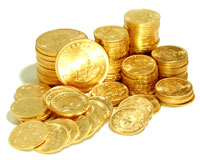 Основные понятия
Бюджет – форма образования и расходования денежных средств, предназначенных для финансового обеспечения задач и функций государства и местного самоуправления.

Бюджетная система – основанная на экономических отношениях и государственном устройстве,
регулируемая нормами права совокупность бюджетов различных территориальных уровней.

Доходы бюджета – денежные средства, поступающие в бюджет в соответствии с законодательством.

Расходы бюджета – выплачиваемые из бюджета денежные средства, которые направляются на
финансовое обеспечение задач и функций государства и местного самоуправления.

Бюджетные ассигнования – предельные объемы денежных средств, предусмотренных в
соответствующем финансовом году для исполнения бюджетных обязательств.

Бюджетные обязательства - обязанность расходования средств бюджета в течение определенного
срока, возникающая в соответствии с законом (решением) о бюджете и со сводной бюджетной
росписью.
Муниципальный долг - долговые обязательства, принятые на себя муниципальным образованием.
Межбюджетные отношения – это финансовые отношения между федеральными органами власти,
органами власти субъектов РФ и муниципальными образованиями по вопросам регулирования
бюджетных правоотношений, организации и осуществления бюджетного процесса.

Межбюджетные трансферты – денежные средства, перечисляемые из одного бюджета бюджетной
системы РФ другому.
Основа формирования проекта  местного бюджета  на 2022 год и плановый период 2023 и 2024 годов
5
Бюджет на 2022 год и плановый период 2023 и 2024годов содержит приоритетные пути реализации основных задач:
Повышение эффективности и результативности имеющихся инструментов программно –целевого управления и бюджетирования
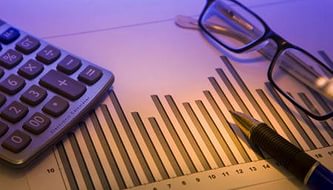 Создание условий для повышения качества предоставляемых муниципальных услуг
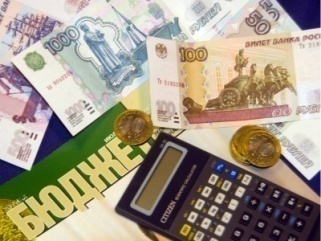 Повышение эффективности процедур проведения муниципальных закупок
Совершенствование процедур предварительного и последующего контроля, в том числе уточнение порядка и содержания мер принуждения к нарушениям в финансово-бюджетной сфере
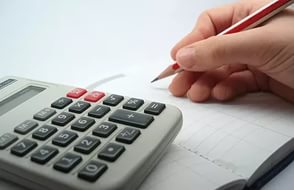 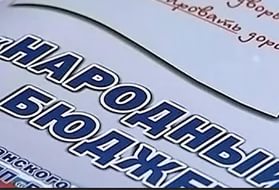 Обеспечение открытости бюджетного процесса перед гражданами
Основные характеристики местного бюджета на 2022-2024 годы
тыс. рублей
7
Основные параметры местного бюджета на 2022 год
Динамика доходов бюджета Рождественского сельского поселения
[Speaker Notes: Объем межбюджетных трансфертов будет уточнен ко второму чтению проекта областного бюджета]
Доходы бюджета 
Поступающие в бюджет денежные средства
Налоговые доходы
Неналоговые доходы
Безвозмездные поступления
Среднедушевой бюджетный доход на жителя Рождественского сельского поселения
3553,74
3230,67
2021
2022
Основные направления налоговой политики Рождественского сельского поселения
Налоговые и неналоговые доходы местного бюджета
тыс.рублей
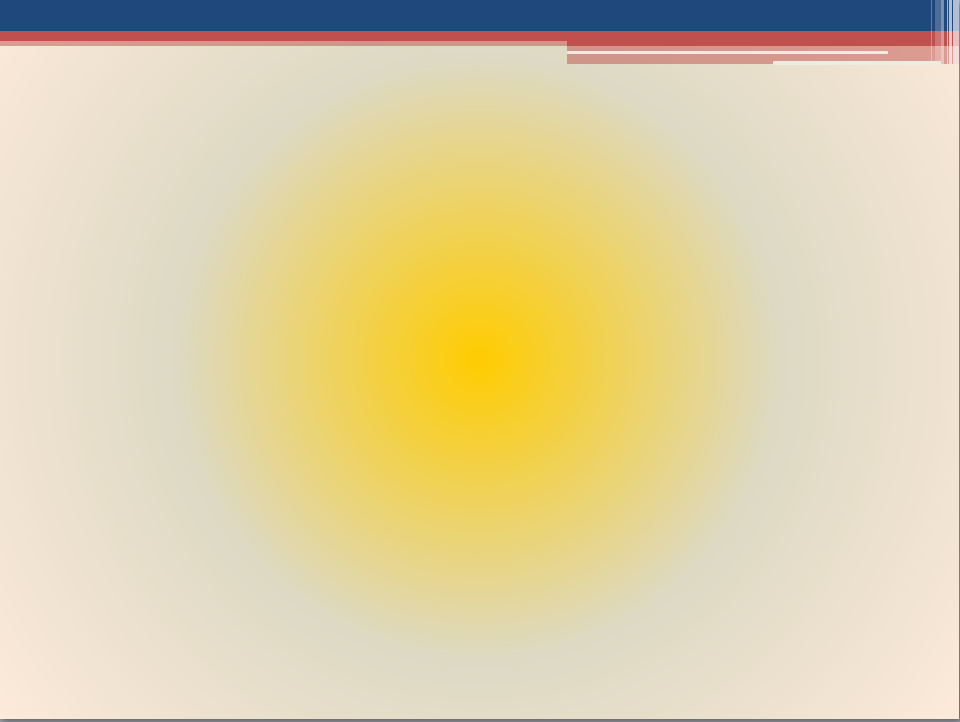 СТРУКТУРА НАЛОГОВЫХ И НЕНАЛОГОВЫХ ДОХОДОВ 
меСТНОГО БЮДЖЕТА В 2022 ГОДУ
0,0 %
тыс. рублей
1,80 %
59,66 %
5,48 %
10,71%
0,03 %
55,96 %
0,03%
Налог на доходы физических лиц – 125,0
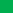 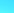 Доходы от сдачи в аренду имущества – 652,8
Единый сельскохозяйственный налог – 4,0
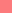 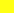 Государственная пошлина  – 0,0
Штрафы, санкции  – 4,0
Земельный налог– 296,240
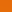 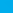 Платные услуги– 21,0
Налог на имущество физических лиц– 64,0
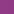 13
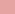 Структура налоговых и неналоговых доходов местного бюджета в 2022-2024 годах
Тыс.руб
Динамика поступлений налога на доходы физических лиц в местный бюджет
Динамика поступлений имущественных налогов в местный бюджет                                         тыс.рублей
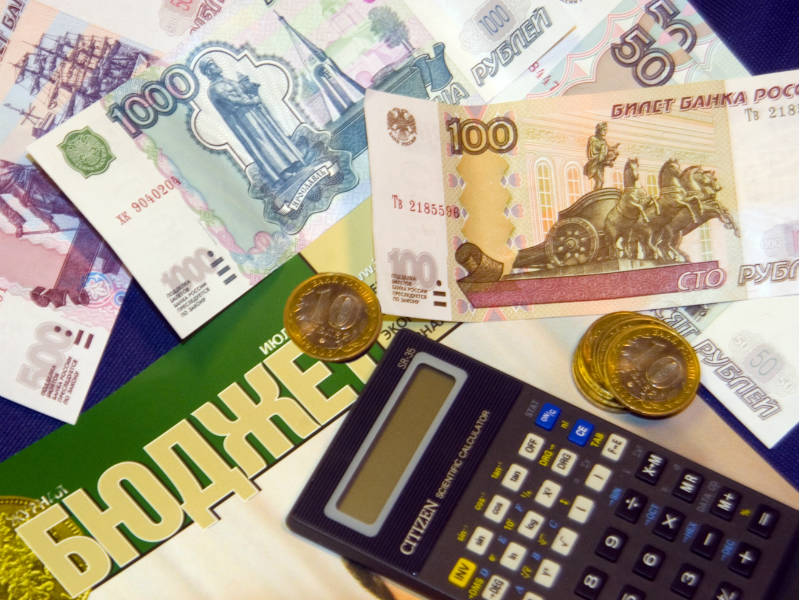 Налог на имущество физических лиц
Объемы межбюджетных трансфертов на 2022-2024годы
тыс. рублей
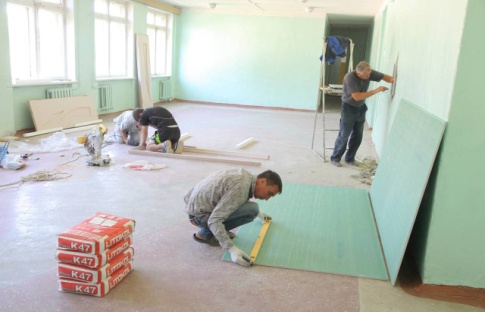 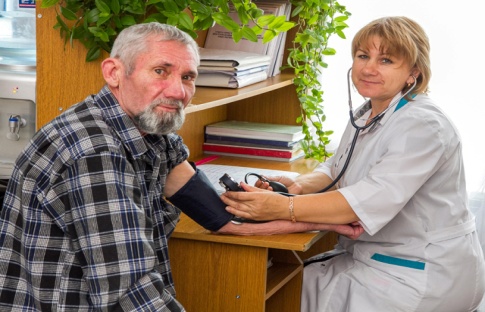 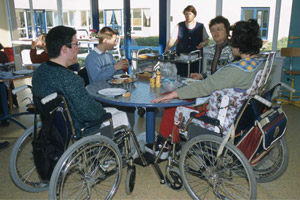 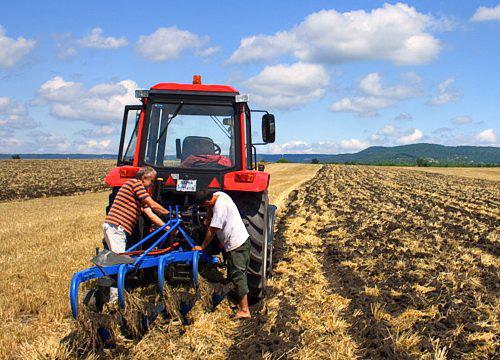 17
Структура расходов по разделам бюджетной классификации (%)
18
Доля муниципальных программ в общем объеме расходов , запланированных на реализацию муниципальных программ Рождественского сельского поселения в 2022году
Всего 47,9 %
Благоустройство территории Рождественского сельского поселения 17,98%
Развитие и сохранение культуры на территории Рождественского сельского поселения  28,08%
Пожарная безопасность на территории Рождественского сельского поселения 1,84%
Структура муниципальных программ Рождественского сельского поселения на 2022 год
Всего 
               2393,538 тыс. руб.
Социальные программы (1403,134тыс. руб.- 58,62%)
Инфраструктурные программы (898,080 тыс.руб.-37,52%
Защита от ЧС (92,32 тыс.руб.-3,85%)
Расходы местного бюджета, формируемые в рамках муниципальных программ Рождественского сельского поселения и непрограммные расходы
2021                        2022                                2023                                   2024
2393,535 тыс. рублей
998,159
тыс. рублей
1825,31 тыс. рублей
820,595 тыс. рублей
2179,21 тыс. рублей
2601,653
тыс. рублей
2442,336
тыс. рублей
2469,427 тыс. рублей
-расходы местного бюджета , формируемые в рамках муниципальных программ  Рождественского сельского поселения
Не программные расходы местного бюджета
Раздел «Общегосударственные вопросы»
Резервный фонд Рождественского сельского поселения – 0,0 тыс.рублей
Расходы на функционирование исполнительного органа власти местных администраций – 2379,00тыс.рублей 
-Другие  общегосударственные вопросы  49,69 тыс.руб.
Культура, кинематография
Финансовое обеспечение выполнения  муниципальной программы учреждением культуры – 1403,13 тыс.рублей  в 2022 году; 744,05тыс.рублей в 2023 году;  656,99тыс.рублей в 2024 году.
МКУ «КДЦ»
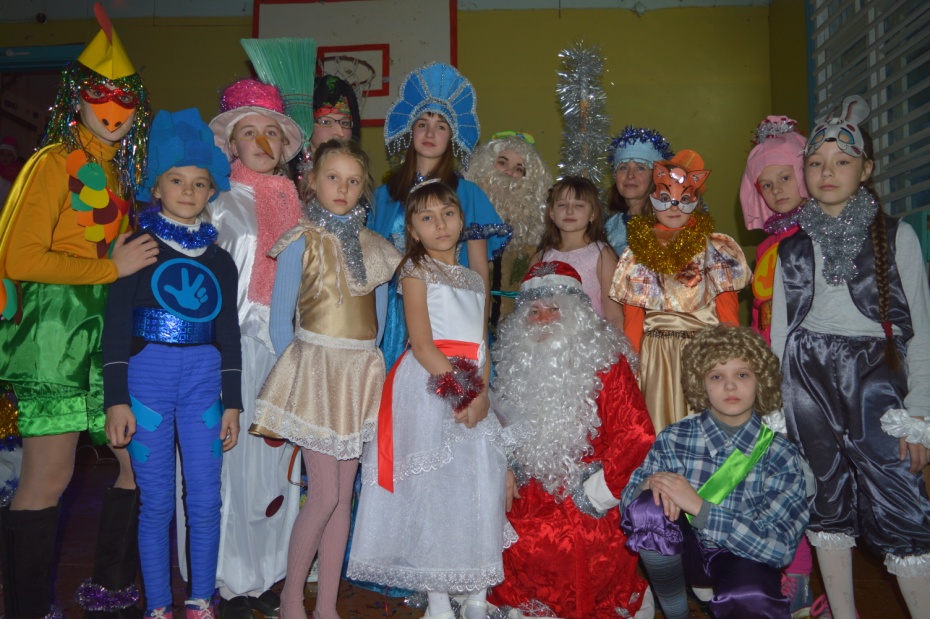 Динамика расходов местного бюджета на пожарную безопасность территории поселения
Тыс. рублей
Финансирование мероприятий по развитию жилищно-коммунальной инфраструктуры и национальной экономики в 2022 году
1573,72 тыс. рублей ,из них:

- Дорожное хозяйство – 675,64 тыс.руб.
-Благоустройство – 898,08 тыс.руб.,
Структура Безвозмездных поступлений (в сопоставимых условиях) в 2021-2024 годах
Объем безвозмездных поступлений в 2021-2024 годах      (тыс.рублей)